Девиз урока:
« Всегда – учиться, всё – знать! Чем больше узнаешь, тем сильнее станешь»
                    М.Горький
Учиться различать …….
Узнать новое о ….
Уметь оценивать…
Правила работы в группе:
Помогать друг другу.
2. Говорить тихим голосом.
3.Работать активно, серьёзно относиться к поручению.
4.Уметь слушать других.
5.Отвечать за успехи каждого.
Составление кластера
Части речи
Существи
тельное
глагол
Прилага
тельное
Что делает? что сделает?
Действие
предмета
Кто?
Что?
предмет
Какой?
Какая?
Какое?
Какие?
Приз
нак пред
мета
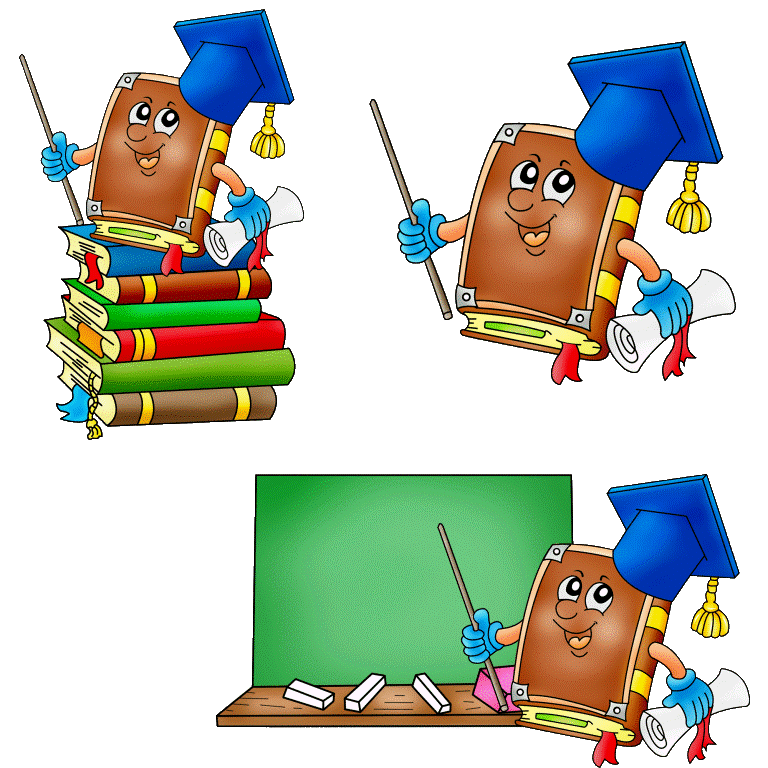 Спасибо 
за работу!